Figure 2. Hinge margins in Calyptogena. A. Left valve. B. Right valve. Abbreviations: 1, ventral cardinal tooth; 2a, ...
J Molluscan Stud, Volume 72, Issue 4, November 2006, Pages 359–395, https://doi.org/10.1093/mollus/eyl022
The content of this slide may be subject to copyright: please see the slide notes for details.
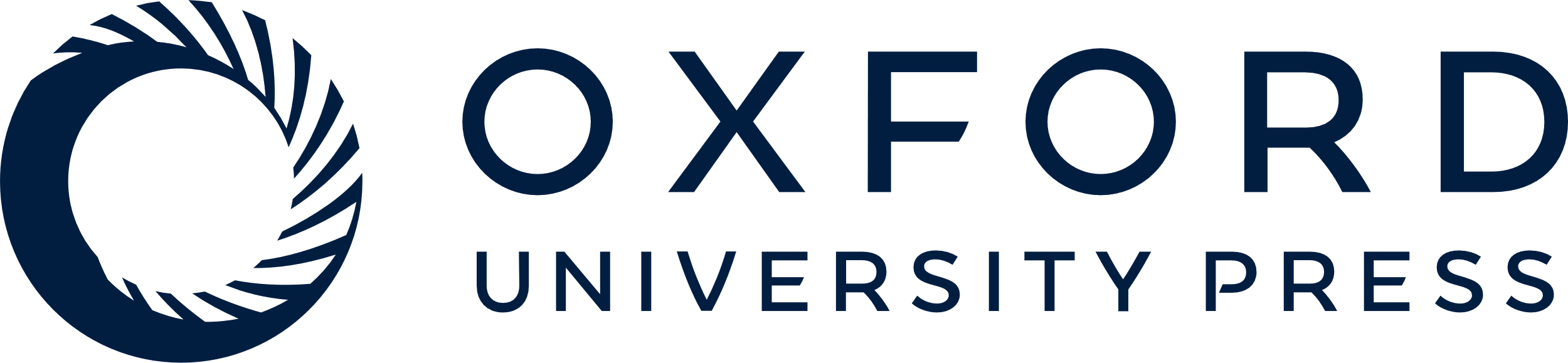 [Speaker Notes: Figure 2. Hinge margins in Calyptogena. A. Left valve. B. Right valve. Abbreviations: 1, ventral cardinal tooth; 2a, anterior ramus of subumbonal cardinal tooth; 2b, posterior ramus of subumbonal cardinal tooth; 3a, anterior ramus of subumbonal cardinal; 3b, posterior ramus of subumbonal cardinal; 3ba, anterior edge of 3b; 3 bp, posterior edge of 3b; ts, top surface of 3b; 4b, posterodorsal cardinal tooth; pnr, posterior nymphal ridge; all, anterior lamellar ligament layer; F, fibrous ligament layer; N, posterior lamellar ligament layer; ny, nymph.


Unless provided in the caption above, the following copyright applies to the content of this slide: © The Author 2006. Published by Oxford University Press on behalf of The Malacological Society of London, all rights reserved]